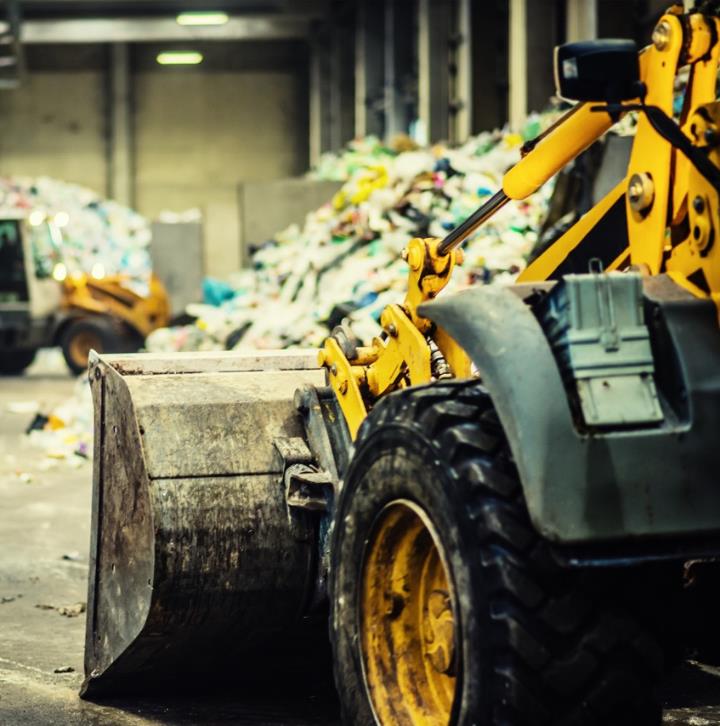 CCSWA 
December 18, 2023 
Executive Committee
[Speaker Notes: Task II - Short Term Disposal and Diversion Options/Strategies (1 to 5 yrs.) and Next Steps]
Executive Committee Agenda
Call to Order/Introductions
Public Comment
Approval of October 16, 2023, Minutes
CCSWA Chair Report
CRCOG Staff Reports
Discussion of Proposed Executive Committee and Officer Slate
Nomination/Appointment of Finance Committee Member – Mike Manfre (Glastonbury)
Bylaw and Ordinance reading/discussion/approval
2024 CCSWA Meeting Schedule (Executive Committee and Full Membership) 
Next Steps
Adjournment
1.	Call to Order/Introductions
2.  Public Comment
3.  Approval of 10/16/23 Executive Committee Minutes
Central CT Solid Waste Authority (CCSWA) Minutes
Executive Committee Meeting
Monday, October 16, 2023
2:00 p.m. EST
Members and Designees
Jim Rupert			Bolton Town Administrator
Ellen Zoppo-Sassu		Enfield Town Manager
Kathleen Blonski		Farmington Town Manager
Mike Looney			Hartford Public Works
Tim Bockus		 	Manchester Public Works
Kasia Purciello		Manchester Asst. Town Manager
Tom Roy			Simsbury Public Works
Fred Presley			Wethersfield Town Manager

Staff
Matt Hart			CRCOG Executive Director
Robyn Nichols			CRCOG Principal Program Manager, MSC
 
Guests
Brian Popovich		USA Recycling
					
The virtual meeting was called to order by Michael Looney, CCSWA Chair, at 2:01 p.m.
Roll Call and Introductions were done.
There was no public comment.
August 21, 2023 CCSWA Meeting Minutes were approved (Motion by Fred Presley (Wethersfield) and seconded by Tim Bockus (Manchester). 
Michael Looney, CCSWA Chair, provided a brief report, including:
CCSWA has been working with CRCOG staff to review bylaws and model ordinance 
CCSWA strategic priorities for 2024 
Finance Committee slate/nominations
4. CCSWA Chair Report
5. CRCOG Staff Reports
CRCOG RWA
Membership Dues – 2024/2025 remaining same for current members
Legislative Updates
CCSWA 2024/2025 Budget
Budget approved by CCSWA Finance Committee on November 13, 2023
6.  Executive Committee Slate
Executive Committee Proposed Slates/Terms 
Due to the bylaws requiring rotating terms, staff outlined terms for the full Executive Committee. In subsequent years, only members with expiring terms will come before CCSWA Board.  Bylaw changes may change the expiration dates.
*Executive Committee – Proposed 2024 Slate
Three-year Term (2027)  
TBD, Hartford Fred Presley, Wethersfield 
Two-year Term (2026)
Brandon Robertson, Avon  
Russ Arnold, Farmington 
Tom Roy, Simsbury 
One-year Term (2025)
Jim Rupert, Bolton 
Tim Bockus/Kasia Purciello, Manchester 
Mike Manfre, Glastonbury
TBD, Hartford, (SW Tonnage Rep – nonvoting)
6. Officer Slate
Proposed 2024 Slate
Chair – Fred Presley (Wethersfield)
Vice-Chair – Tom Roy (Simsbury)
Treasurer – Russ Arnold (Farmington)
Secretary – Mike Manfre (Glastonbury)
7. Discussion/Appointment of Finance Committee Member
Current Finance Committee Members
Russ Arnold 	-	Farmington (CCSWA Treasurer)
Tim Bockus 	-	Manchester
TBD		- 	Hartford (SW Tonnage Rep per by-laws) 
TBD		- 	Hartford (Host Municipality per by-laws)

Nomination/Appointment of New Member 
Mike Manfre (Glastonbury)
8.  Bylaw/Ordinance Discussion
Key proposed changes
3 voting tiers by population (previously 5) 
Population calculation based on most recent decennial census (2020) vs. DPH
Executive Committee removal by cause only (previously included without cause provision)
Host municipality removed – Impact to Finance Committee (FC composition – SW Rep and 4 other members = 5 total)
Discussion Items
Keep host municipality provision?
Change rotating tiers in Executive Committee to 2 instead of 3
9. 2024 CCSWA Meeting Schedule
January 22, 2024 (EC) *moved b/c of MLK holiday
February 26th, 2024 (Full) *moved b/c of Presidents’ Day 
March 18, 2024 (EC)
April 15, 2024 (Full)
May 20th, 2024 (EC)
June 17, 2024 (Full)
*July and August recess
September 16th, 2024 (EC)
October 21st, 2024 (Full)
November 18th, 2024 (EC)
December 16th, 2024 – Annual Meeting
​
3rd Monday monthly (except July and August mtg. for summer recess and holidays)​
EC/Full Membership months alternating​
2:00 to 3:-00 p.m. ET​
Virtual Meeting (unless otherwise agreed)​
10. Next Steps
Membership recruitment
Organics diversion 
Regional Recycling Coordinator
11. Adjournment
Final Thoughts & Questions??
Thank
You.
You.